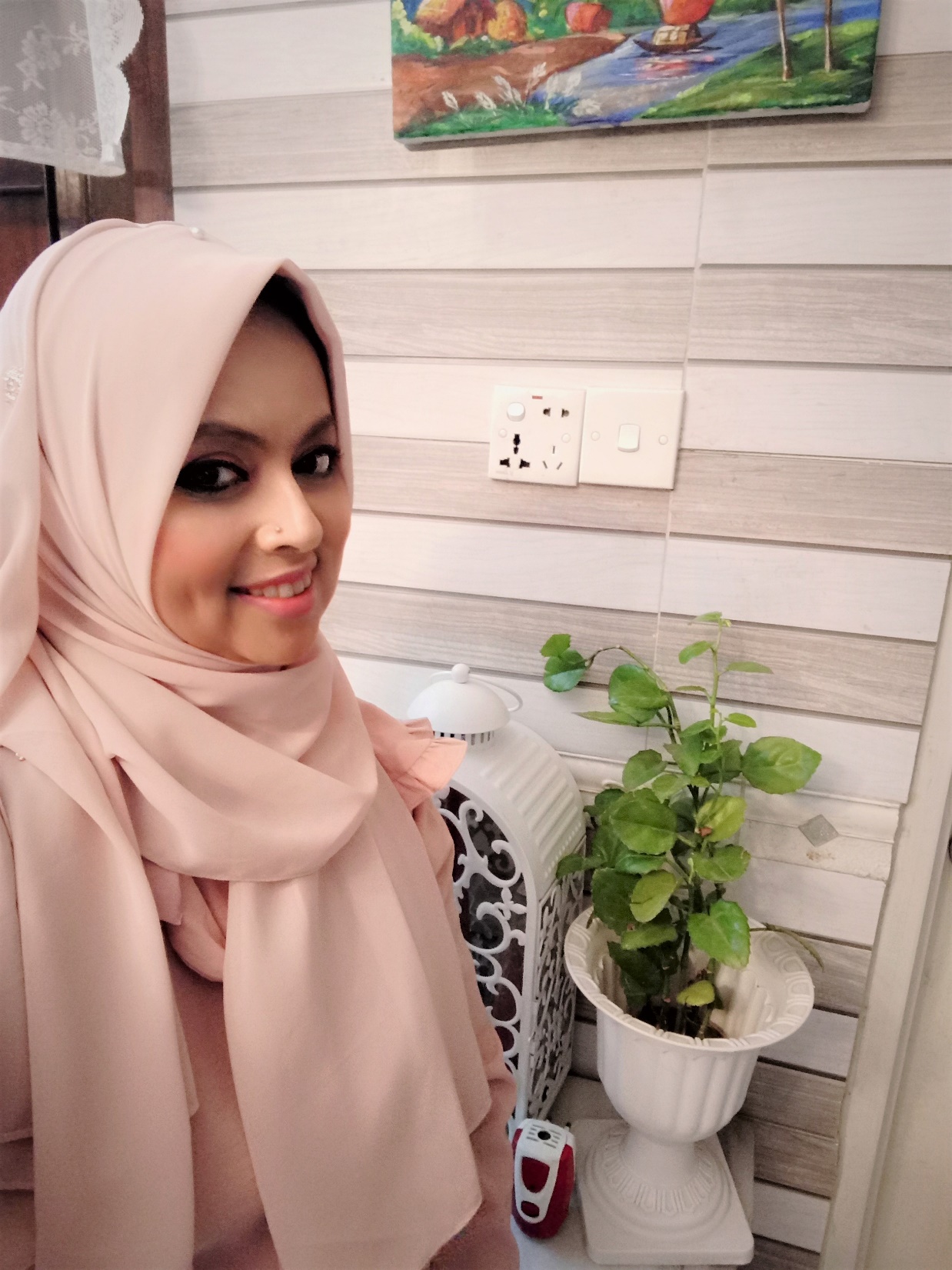 Introduction to Global Health
Dr Sanjana Zaman
MBBS, PhD
Class outline:
Global context of Public Health
Definition Global Heath 
A short tour of Global Health
Key Concepts in Relation to Global Health
Global Context of Public Health
Population: > 7 billion people worldwide, > 200 000 people added daily; 
Civil Society: Civil and foreign wars, > 43 million displaced persons and refugees
Poverty: 1.2 billion people live on less that US$1 per day;
     2.8 billion live on less than US$2 per day; 1 in 6 are chronically hungry
Environment: Environmental changes such water shortages, air pollution, increases in temperature
Global Context of Public Health
Non-communicable disease contribute 63 % of deaths and 43 % of the global burden of disease. Already 79% of these NCDs are occurring in developing countries.
 By 2020 these will account for 73% deaths and 60% of the disease burden.
 Half of the deaths are attributable to cardiovascular diseases.
There are more CVD deaths in India or China than in all
developed countries added together.
Juliuscenter.nl
The Challenge
One billion of the more than 7 billion alive enjoy a long
and healthy life

The challenge ahead is to find ways to help the other six billion people to live longer and healthier life as well
Global burden of mental illness
DALY’s 13.1%; Deaths 2.1% (mental Illness)
WHO, 2001
The unnecessary epidemic: Injuries
Most rapidly rising burden in developing countries
> 3000 killed/d
•	> 130 000 injured/d
WHO, Global Status Report on Road Safety, 2009
What’s global about it?
The determinants circumvent, undermine or are oblivious to the territorial boundaries of states and, thus, beyond the capacity of individual countries to address through domestic institutions’
(Lee and Collins, 2005)
What is global health?
Global health is the health of populations in the global context; it has been defined as "the area of study, research and practice that places a priority on improving health and achieving equity in health for all people worldwide".

Thus, global health is about worldwide health improvement (including mental health), reduction of disparities, and protection against global threats that disregard national borders.
Global health is not to be confused with international health, which is defined as the branch of public health focusing on developing nations and foreign aid efforts by industrialized countries.
What is global health?
Definition:
 Health problems, issues, and concerns that transcend national boundaries, which may be influenced by circumstances or experiences in other countries, and which are best addressed by cooperative actions and solutions (Institute Of Medicine, USA- 1997)
What is global health?
Cross-disciplinary view
Evolved from concern over infectious disease control in industrialised world and in colonies
‘Social determinants’ approach



Three principal concerns:
The global distribution of health and disease and their determinants;
The impact of globalisation on health
The changing nature of global health governance (Kickbusch, 2002)
A short tour of global health
1978
Declaration of Alma Ata
2000
Millennium Declaration and MDGs
1945
United Nations
2001
Global Fund
2000
‘Drop the debt’ campaign
1948
World Health Organisation; UDHR
1970s+80s
Global economic recession & ‘Structural adjustment
The United Nations
Created 1945
Purpose was to maintain international peace and security
International economic and social cooperation
50 nations signed Charter of the United Nations




The World Health Organisation
International efforts to monitor/combat infectious diseases
Development and distribution of vaccines, medicines and diagnostics


Successes
Smallpox
Polio
Tobacco convention



World Health Organisation
“Health is a state of complete physical, mental, and social well- being and not merely the absence of disease or infirmity”
“The enjoyment of the highest attainable standard of health is one of the fundamental rights of every human being…”
Global Health Issues
  Refers to any health issue that concerns many countries or is affected by transnational determinants such as:
  Climate change
  Urbanisation
  Malnutrition – under or over nutrition

Or solutions such as:
  Polio eradication
  Containment of avian influenza
  Approaches to tobacco control
Global Health
	Prioritization of goals
   Specific diseases vs. general health status


	Funding allocation
   Dictated by foreign bodies
   Disconnect with local needs
   Bureaucracy and corruption


	Change of	focus
   Maternal survival
   Increased overall life expectancy
Historical Development of Term
	Public Health: Developed as a discipline in the mid 19th century in UK, Europe and US. Concerned more with national issues.
  Data and evidence to support action, focus on populations, social justice and equity, emphasis on preventions vs cure.

	International Health: Developed during past decades, came to be more concerned with the diseases (e.g. tropical diseases) and conditions (war, natural disasters) of middle and low income countries.
  Tended to denote a one way flow of ‘good ideas’.

	Global Health: More recent in its origin and emphasises
a greater scope of health problems and solutions that transcend national boundaries
  requiring greater inter-disciplinary approach
Disciplines involved in Global Health
	Social sciences
	Behavioural sciences
	Law
	Economics
	History
	Engineering
	Biomedical sciences
	Environmental sciences
Communicable Diseases and Risk Factors
Infectious diseases are communicable But… so are elements of western                       life style:

 Dietary changes
 Lack of physical activity
 Reliance on automobile transport
 Smoking
 Stress
 Urbanization
Key Concepts in Relation to Global Health
The determinants of health
The measurement of health status
The importance of culture to health
The global burden of disease
The key risk factors for various health problems
The organisation and function of health systems
1. Determinants of Health
	Genetic make up
	Age
	Gender
	Lifestyle choices
	Community influences
	Income status
	Geographical location
	Culture
	Environmental factors
	Work conditions
	Education
		Access to health services
Source: Dahlgren G. and Whitehead M. 1991
Social determinants of health
Conditions in people grow, live, work and age have powerful influence on health
Vast majority of inequalities in health are avoidable and, hence, inequitable
Determinants of Health
PLUS MORE GENERAL FACTORS SUCH AS:

 POLITICAL STABILITY
 CIVIL RIGHTS
 ENVIRONMENTAL DEGRADATION
 POPULATION GROWTH/PRESSURE
 URBANISATION
 DEVELOPMENT OF COUNTRY OF RESIDENCE
Multi-sectoral Dimension of the
Determinants of Health
 Malnutrition –
 more susceptible to disease and less likely to recover
 Cooking with wood and coal –
 lung diseases
 Poor sanitation –
 more intestinal infections
 Poor life circumstances –
 Prostitution  STIs, HIV/AIDS
 Advertising tobacco and alcohol –
 addiction and related diseases
 Rapid growth in vehicular traffic often with untrained drivers on unsafe roads-
 road traffic accidents
2. The Measurement of Health Status
I
 Cause of death
 Obtained from death certification but limited because of incomplete coverage
 Life expectancy at birth
 The average number of years a new-borns baby could expect to live if current trends in mortality were to continue for the rest of the new-born's life
 Maternal mortality rate
 The number of women who die as a result of childbirth and pregnancy related complications per 100,000 live births in a given year
The Measurement of Health Status
II
 Infant mortality rate
 The number of deaths in infants under 1 year per 1,000 live births for a given year

 Neonatal mortality rate
 The number of deaths among infants under 28 days in a given year per 1,000 live births in that year

 Child mortality rate
 The probability that a new-born will die before reaching the age of five years, expressed as a number per 1,000 live births
3. Culture and Health
 Culture:
 The predominating attitudes and behaviour that characterise the functioning of a group or organisation

 Traditional health systems
 Beliefs about health
 e.g. epilepsy – a disorder of neuronal depolarisation vs a form of possession/bad omen sent by the ancestors
 Psychoses – ancestral problems requiring the assistance of traditional healer/spiritualist
 Influence of culture of health
 Diversity, marginalisation and vulnerability due to race, gender and ethnicity
4. The global burden of disease
 Predicted changes in burden of disease from communicable to non-communicable between 2004 and 2030
 Reductions in malaria, diarrhoeal diseases, TB and HIV/AIDS
 Increase in cardiovascular deaths, COPD, road
traffic accidents and diabetes mellitus

 Ageing populations in middle and low
income countries
 Socioeconomic growth with increased car ownership
 Based on a ‘business as usual’ assumption
High Fertility/High Mortality
Source: US
Census
Bureau, Populatio n Report
Declining Mortality/High Fertility
Source: US
Census
Bureau, Populatio n Report
Reduced Fertility/Reduced Mortality
Source: US
Census
Bureau, Populatio n Report
5. Key Risk Factors for Various Health
Conditions

Tobacco use –
 related to the top ten causes of mortality world wide
 Poor sanitation and access to clean water-
	related to high levels of diarrhoeal/water borne
diseases
 Extra marital affairs –
 HIV/AIDS, sexually transmitted infections
 Malnutrition –
 Under-nutrition (increased susceptibility to infectious diseases) and over-nutrition responsible for cardiovascular diseases, cancers, obesity etc.
6. The Organisation and
Function of Health Systems
	A health system
	comprises all organizations, institutions and resources devoted to producing actions whose primary intent is to improve health (WHO)

 Most national health systems consist:
 public, private,
	traditional and informal sectors:
Changing in Health
Inequality
World Population arrange by income	Distribution of Income


82.7%


11.7%

2.3%
1.9%
1.4%
Poorest	20%
Source: Walley J, Wright J, and Hubley J (2001)
Sustainable Infrastructure
	Roles of developed world
	Establishment of independence
	Policy and legislation
	Reasonable exit strategies

	Roles of the developing world
	Providing sufficient training
	Provide incentives to remain
	Shift focus to health and development

	Sufficient resources to maintain implemented strategies
	Training and education
	Healthcare infrastructure and initiatives
	Economic responsibility
	Funding scheme
Thank you